Муниципальное   бюджетное  учреждение  культуры  «Районный  Дом культуры»
Каменского  муниципального  района 
Воронежской области
ВОЛОНТЕРСКОЕ ДВИЖЕНИЕ 
в МБУК «РДК»
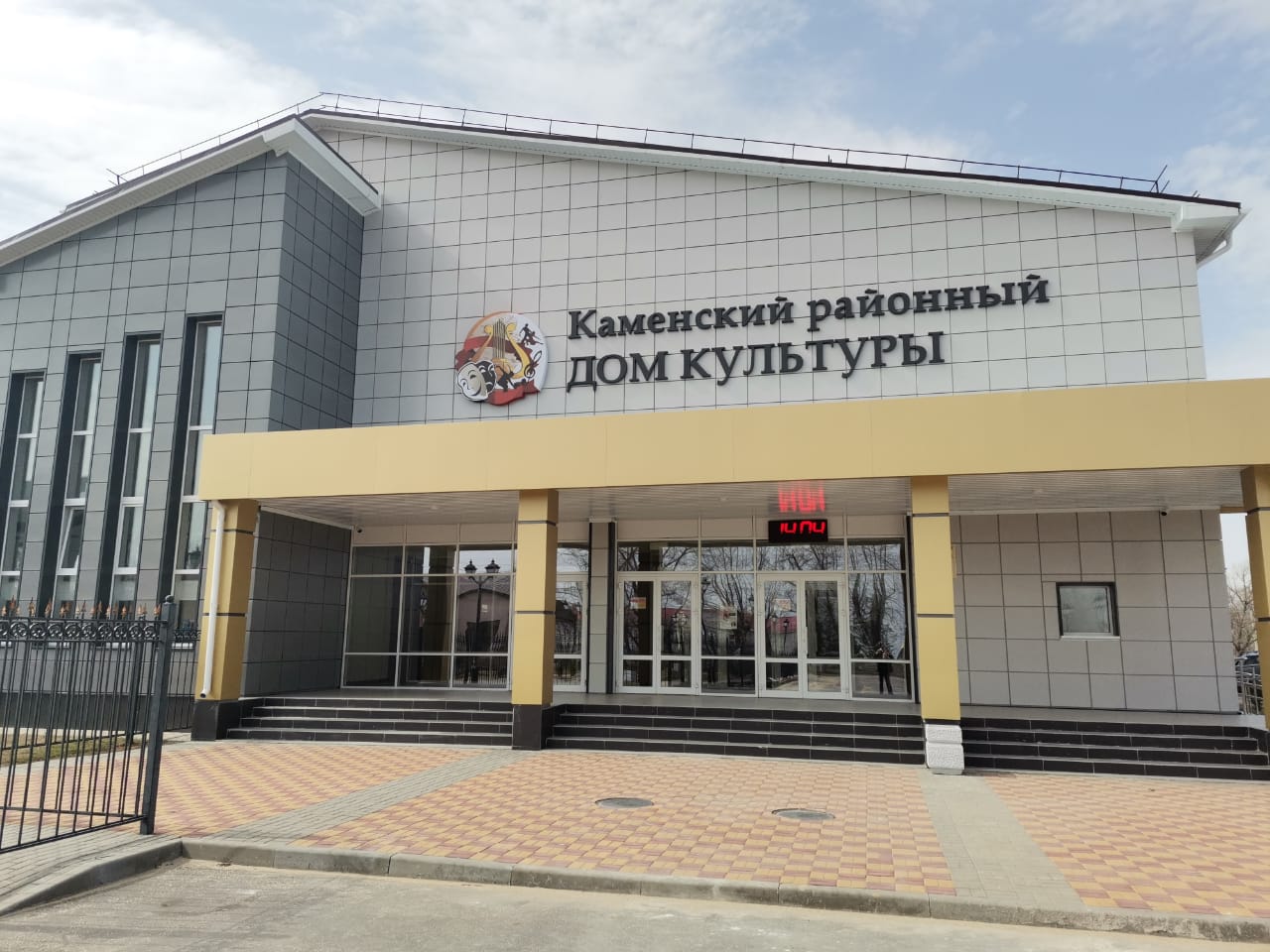 Любительское объединение "Добровольцы"
куратор: Камагурова О.А.

Год основания: 2019 год
Направления деятельности:Оказание помощи, незащищенным слоям населения: детям-сиротам, инвалидам, пожилым одиноким людям и другим. Помощь на форумах, праздниках, концертах . Информационная поддержка, создание контента и его распространение в СМИ и социальных сетях в качестве волонтеров-фотографов, журналистов, видео-операторов. Помощь в организации патриотических акций и мероприятий, помощь ветеранам и ветеранским организациям, поисковые работы, исторические реконструкции и т.д.
Основные мероприятия:
Просветительская деятельность по вопросам ЗОЖ.  Проведение акций о вреде курения, наркомании и алкоголизма.  Акции по профилактике терроризма  и укрепление межнациональных отношений.  Акции:  «Гордимся славою героев», «Вечная память тебе, Беслан!»,  акция «К истоку славянской письменности»,  акция «Во блага мира»,  акция  памяти «Памяти героев отчизны!» .   
Лекция  с раздачей буклетов  об истории воинского захоронения №122  «О том, что было, не забудем…».  Встреча с местными поэтами Еленой Мищенко и Андреем Шестаковым  «Край Каменский, край светлый воронцовый», квест-игра «Там, на неведомых дорожках», посвящённая  сказкам А.С. Пушкина; «Новогодний Team building»  -  «Ларец Новогодних игр»; новогодний утренник «Ёлка зажигает огни»; праздник русской березки «Люблю берёзу русскую» и многие другие.
Любительское объединение "Добровольцы"
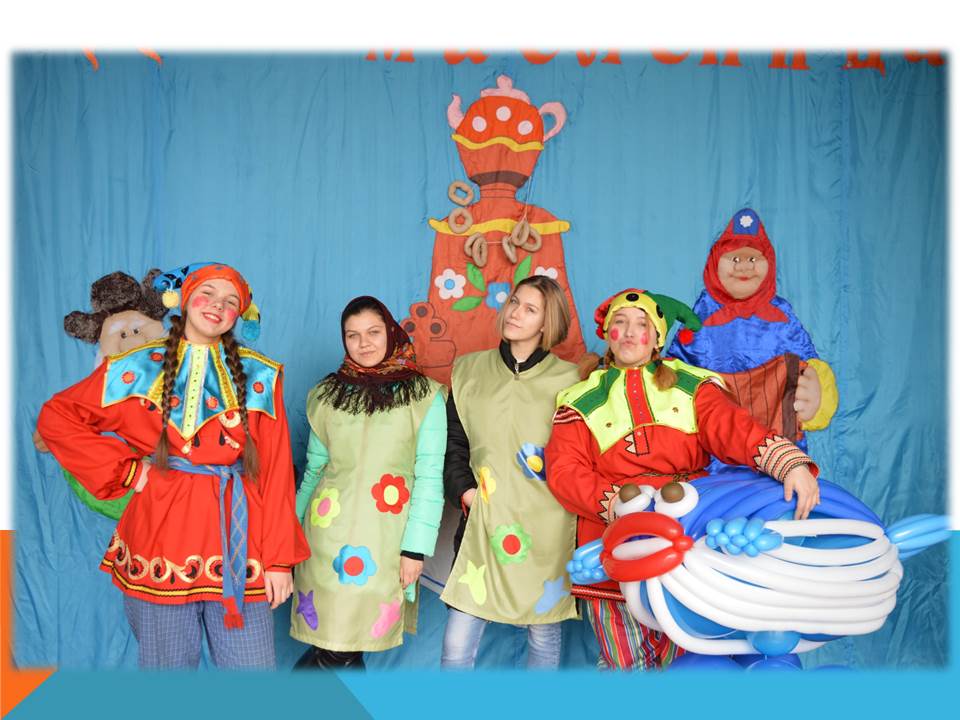 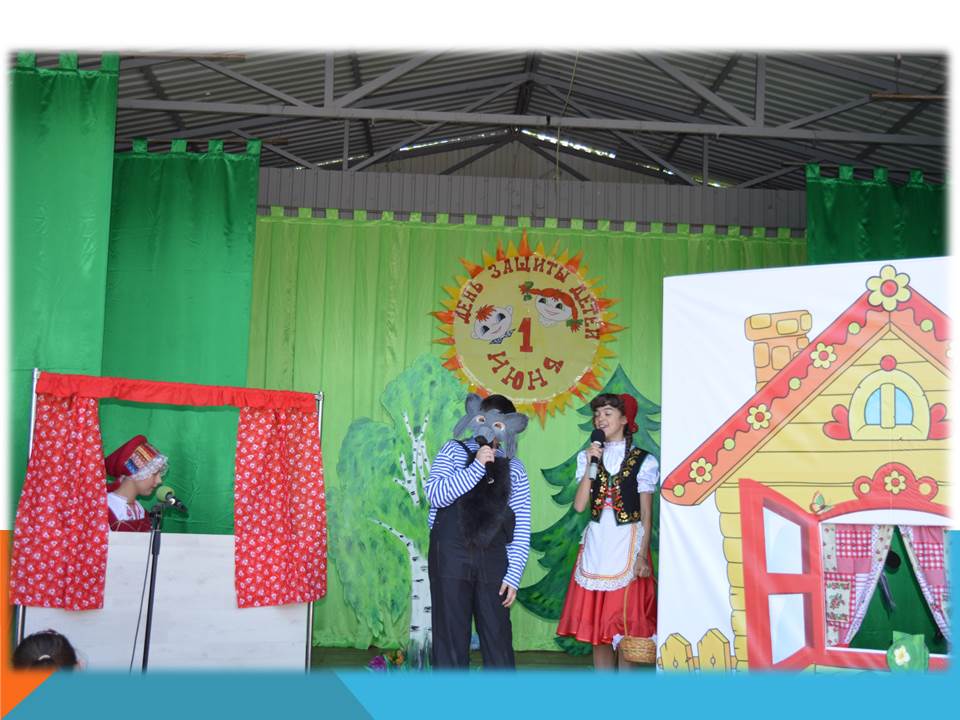 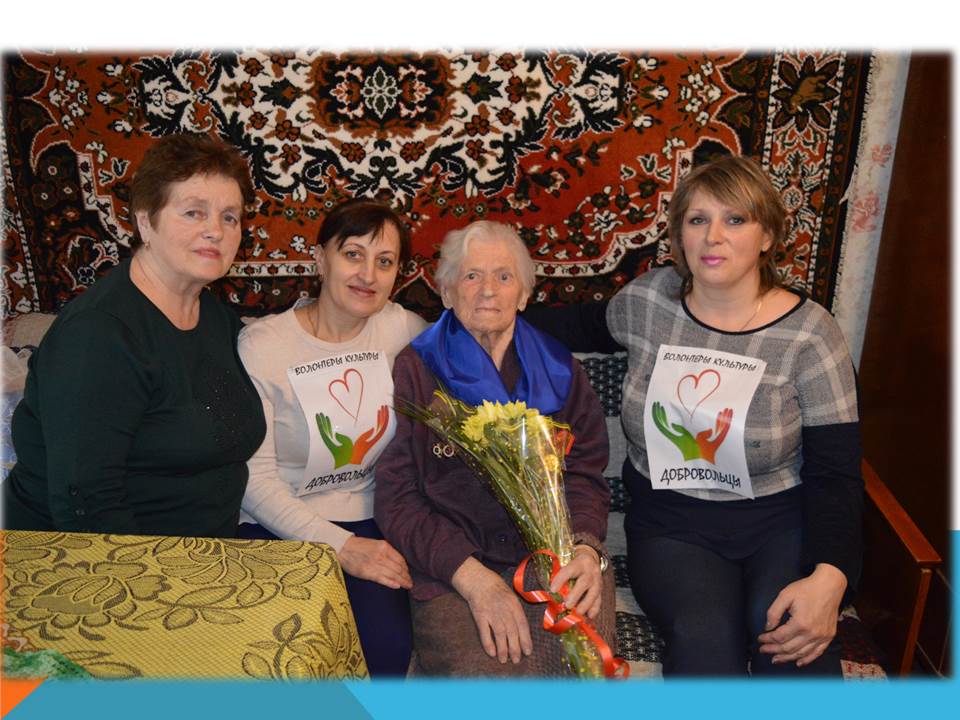 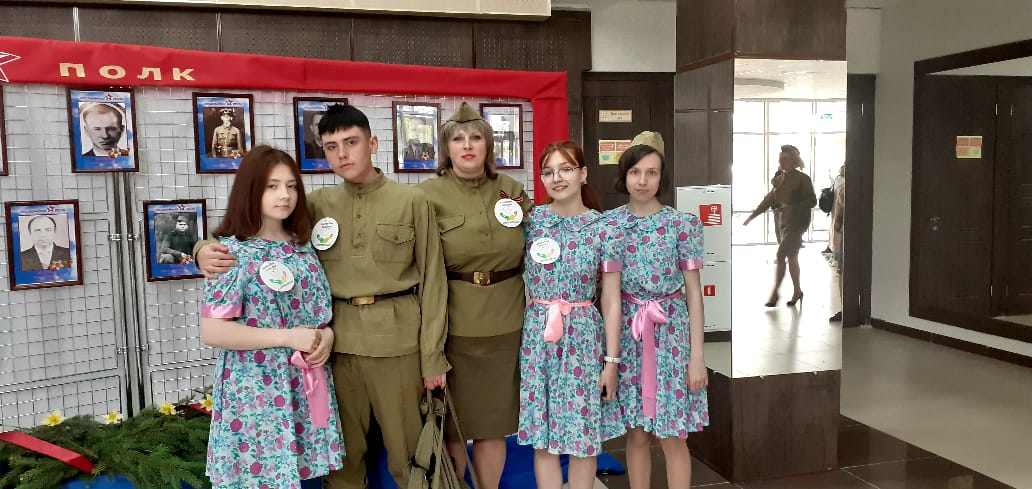 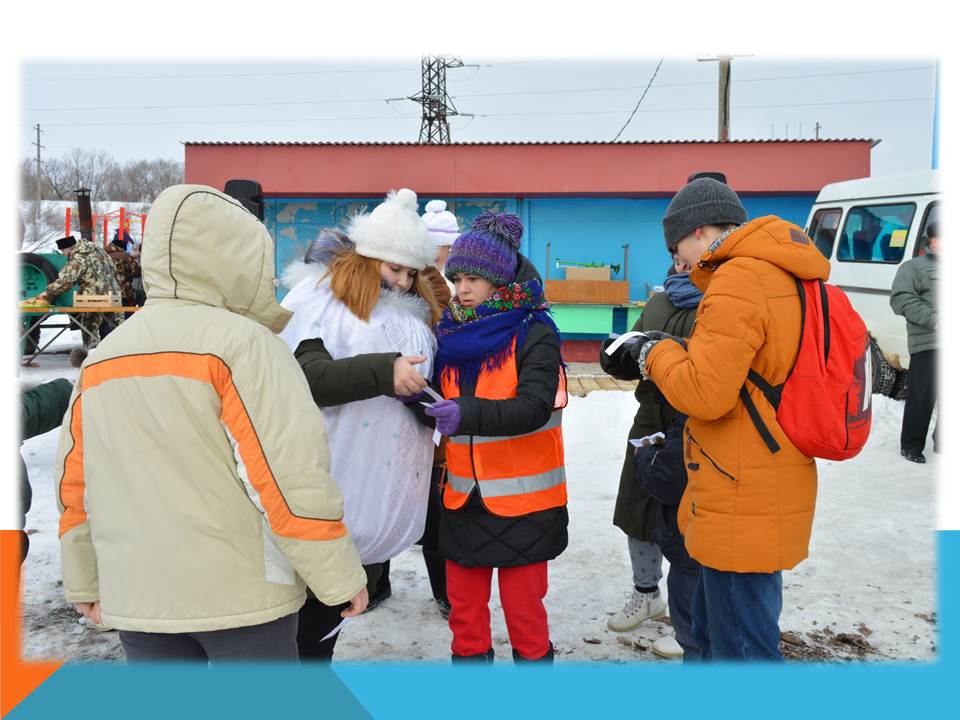 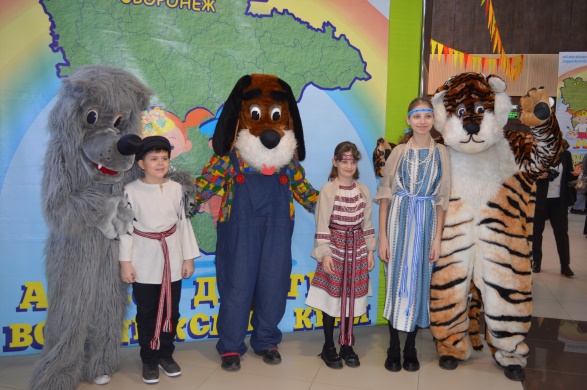 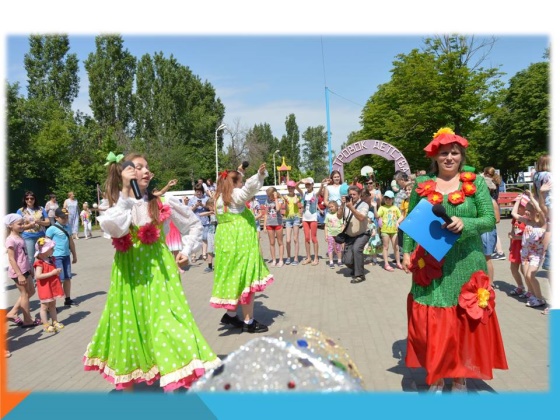 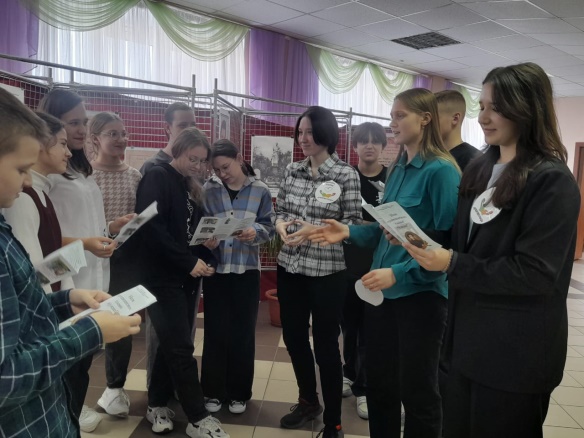 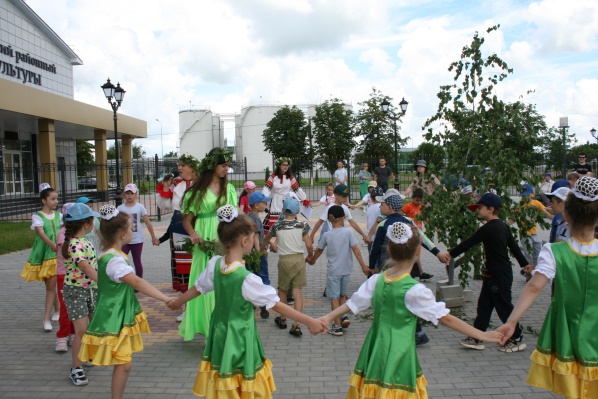 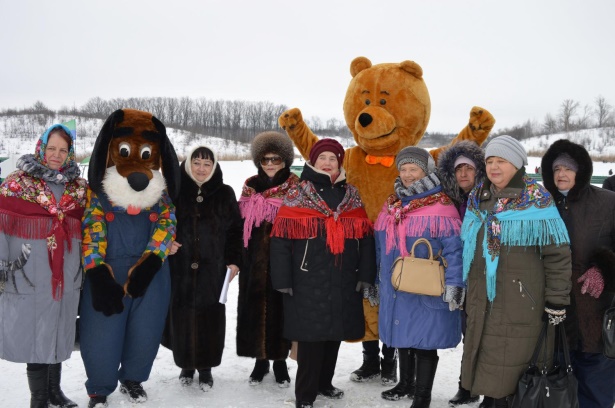 Помощь волонтеров                                                                      в организации и проведении мероприятий
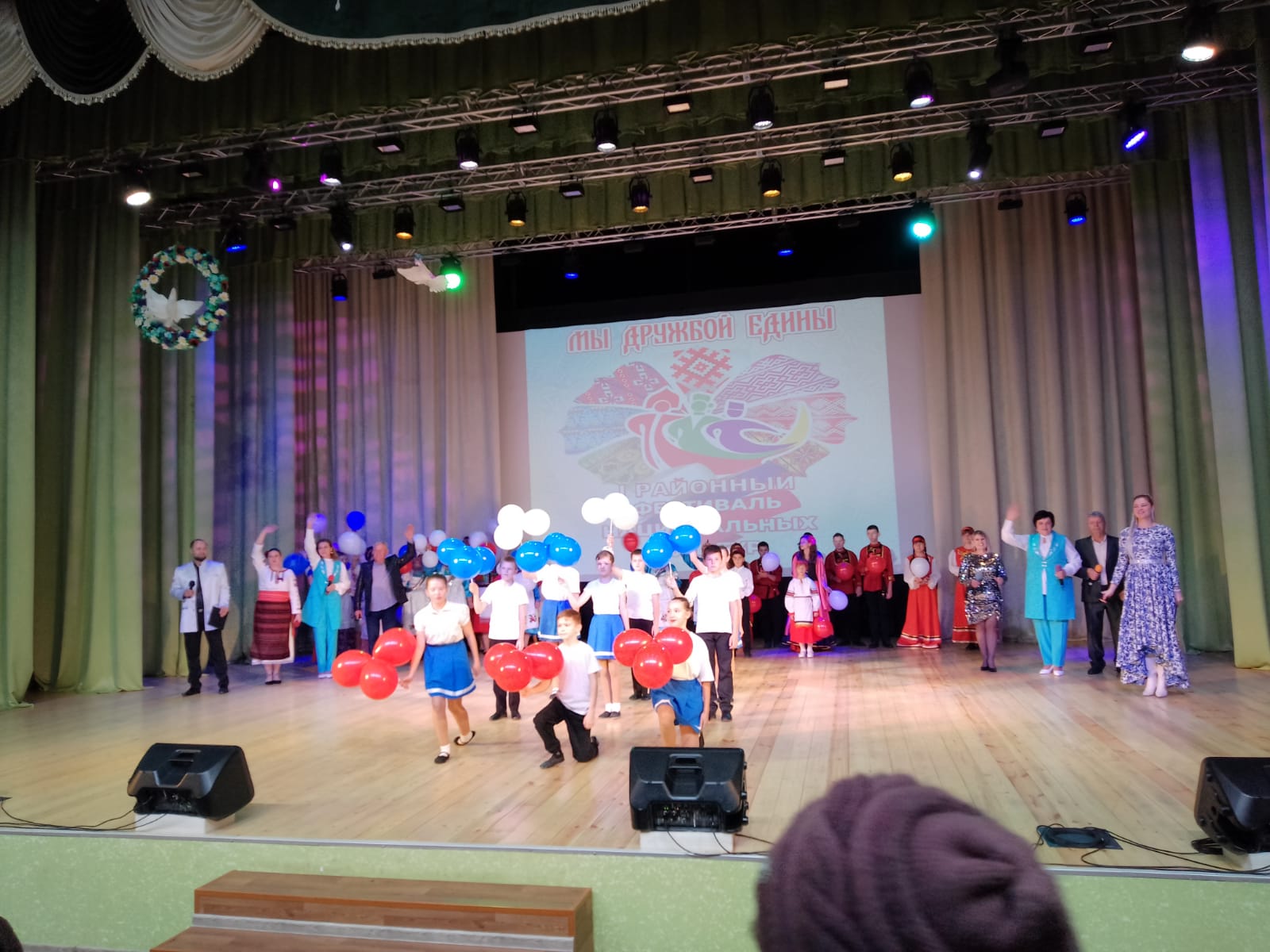 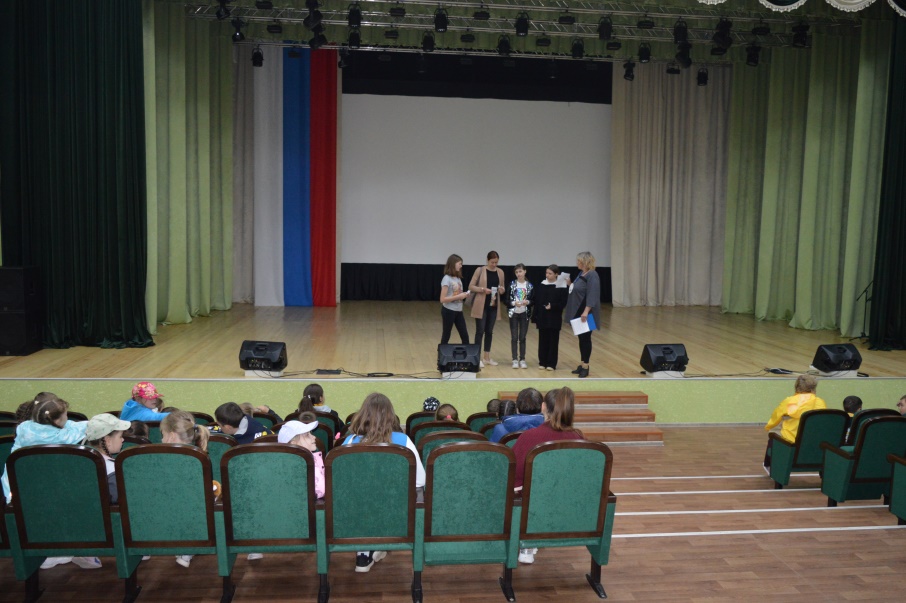 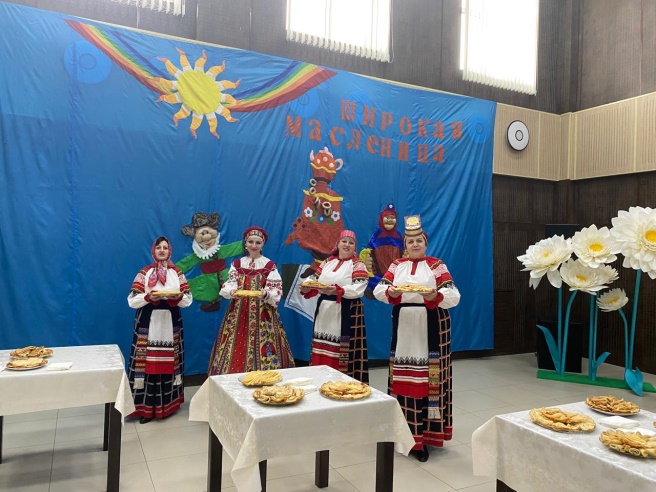 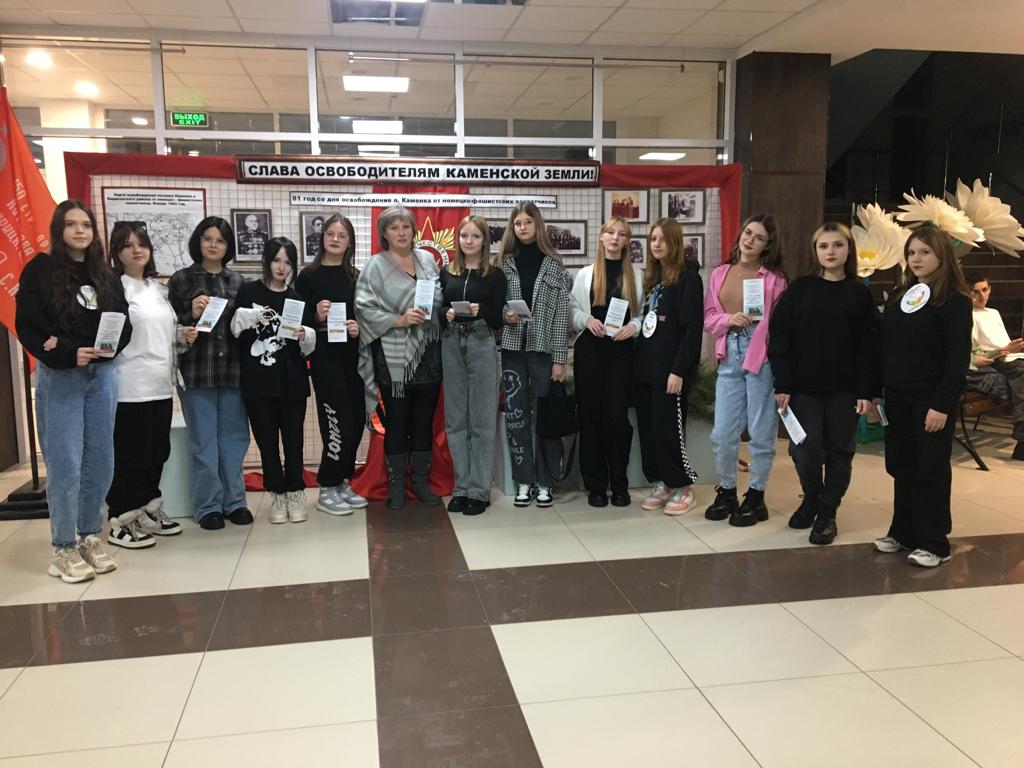 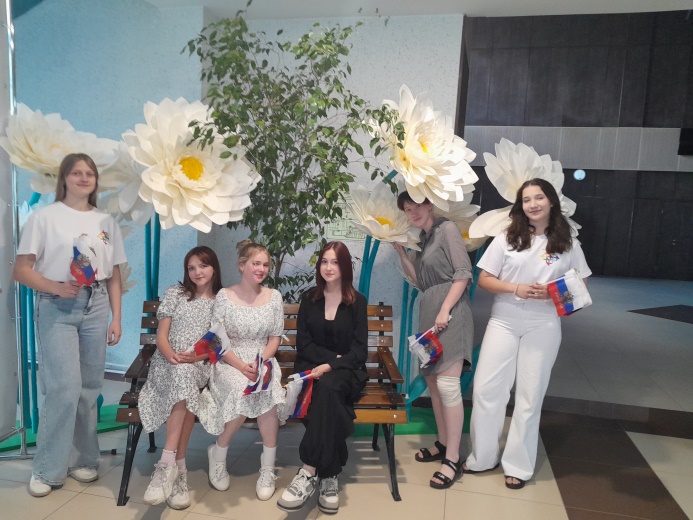 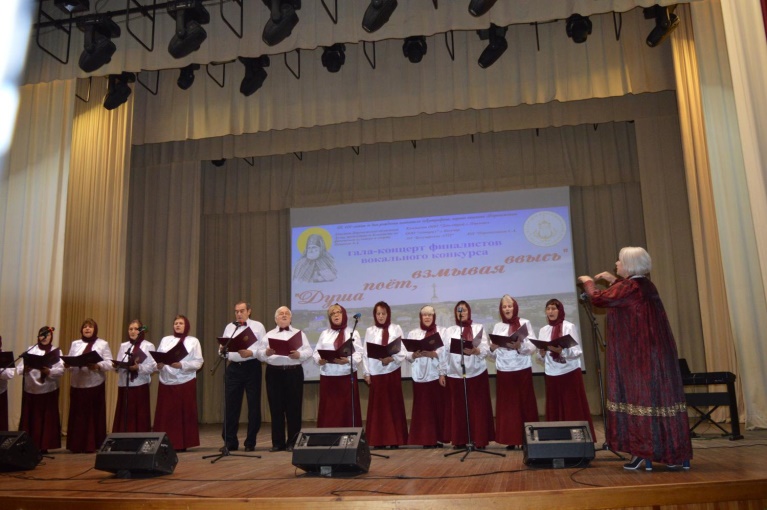 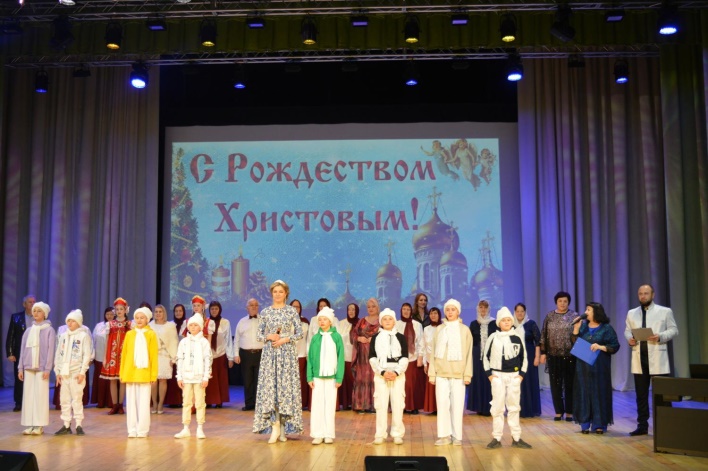 Помощь волонтеров                                                                      в организации и проведении акций
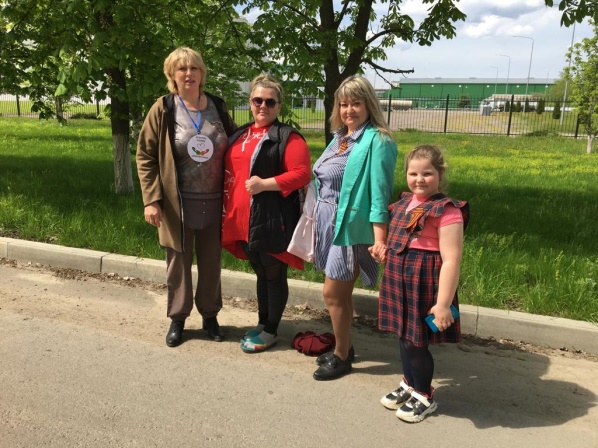 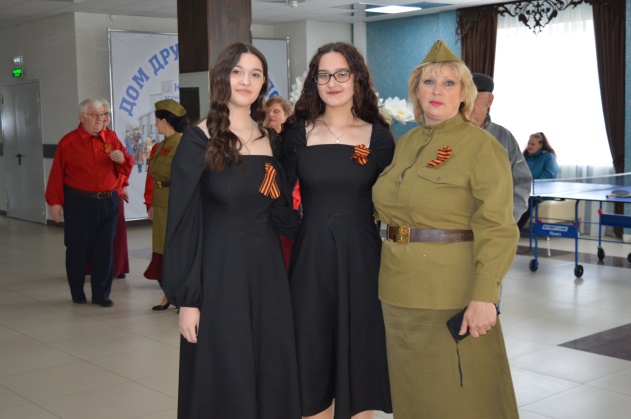 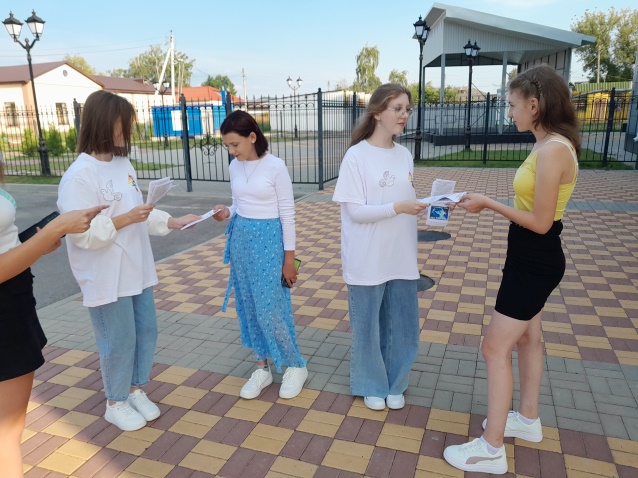 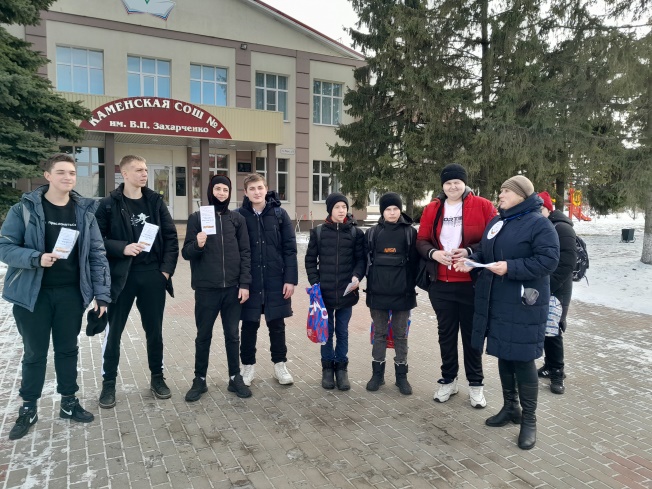 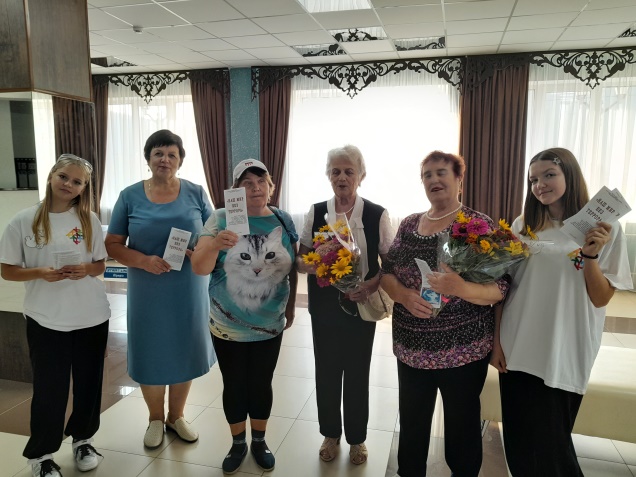 Волонтерская работа
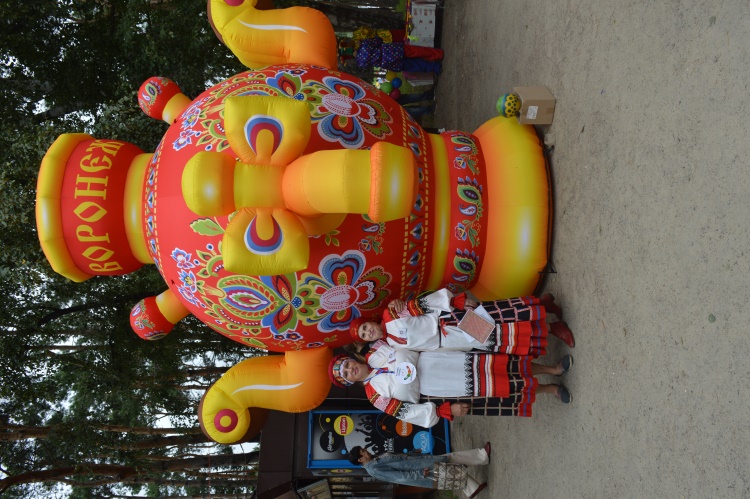 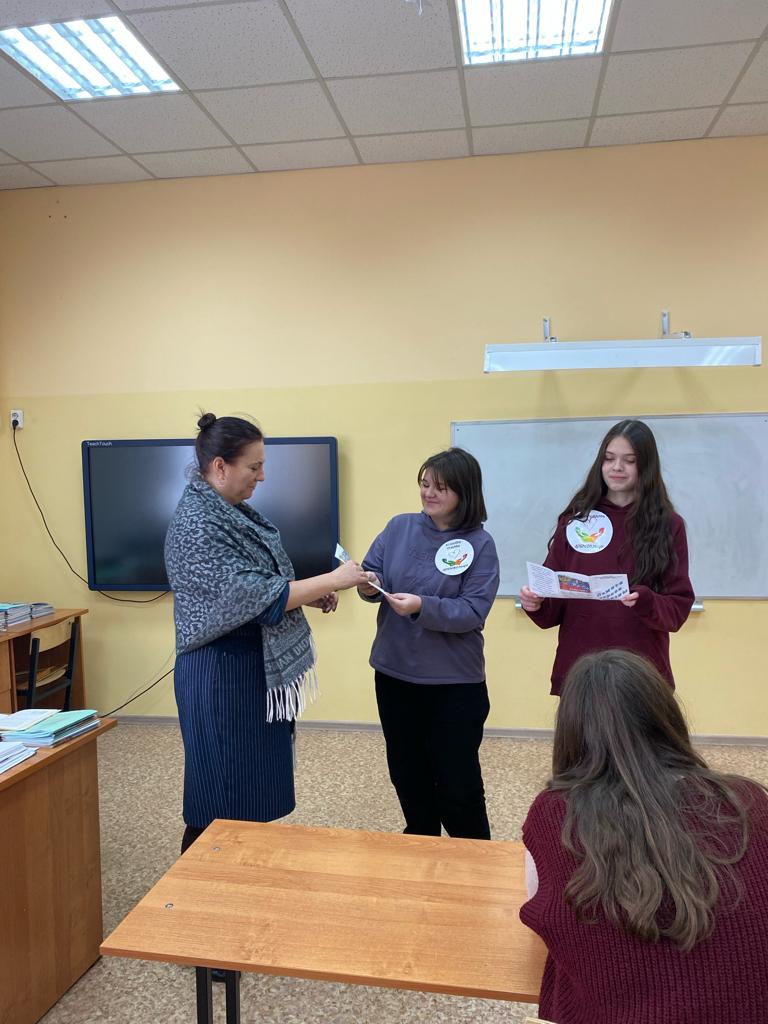 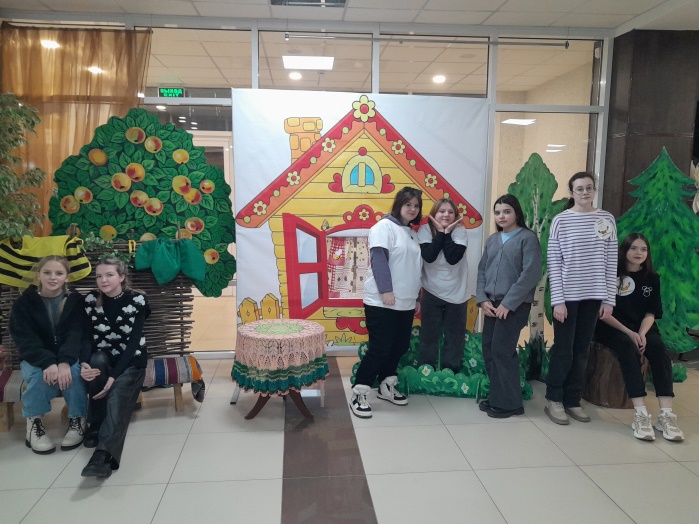 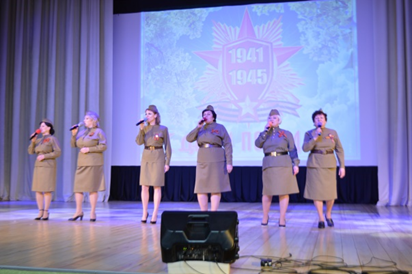 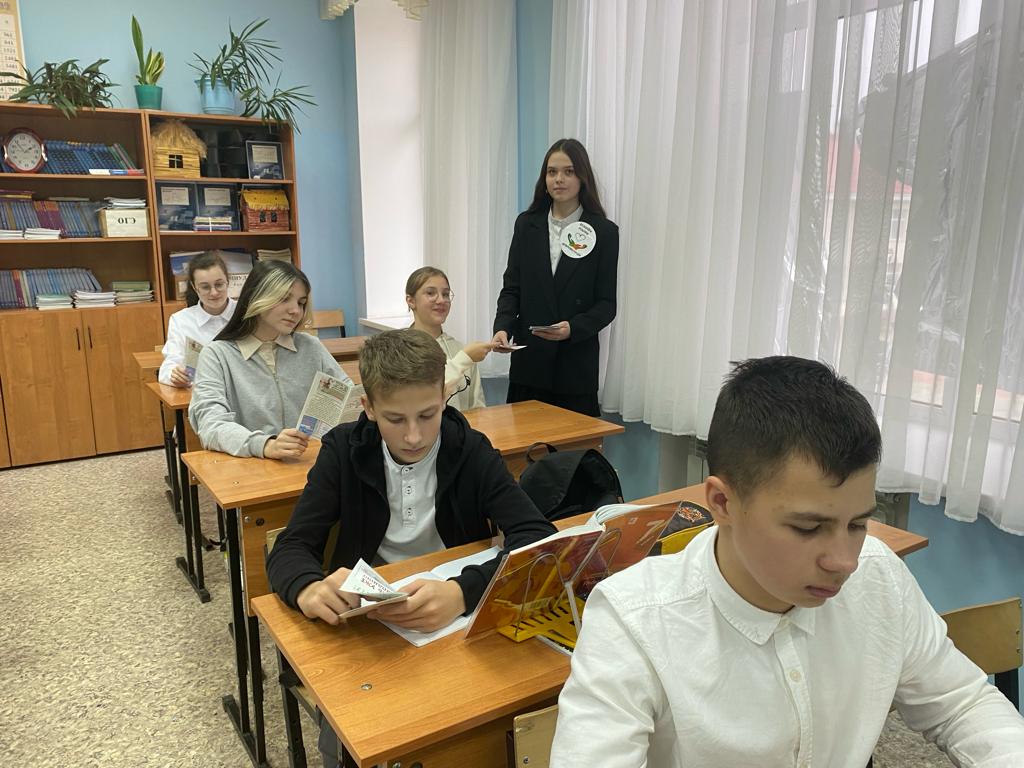 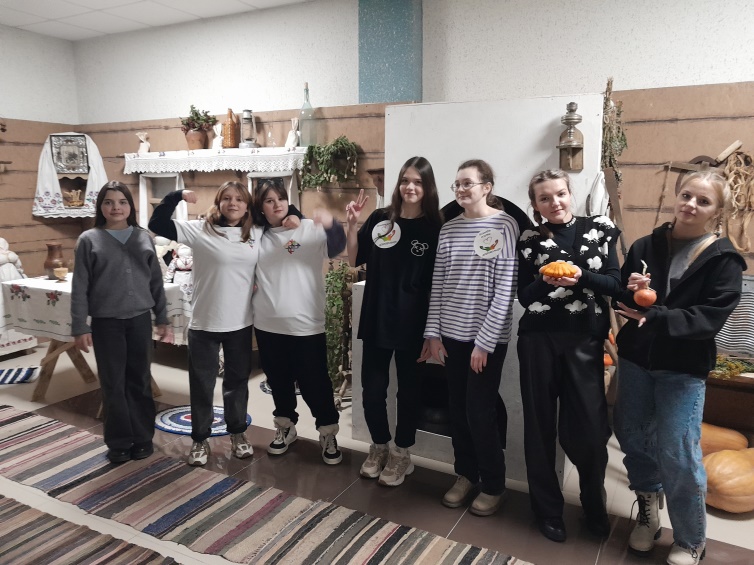 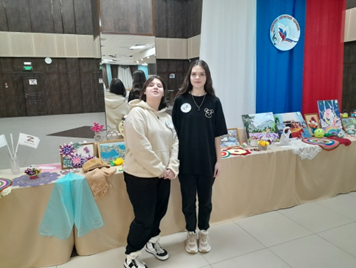